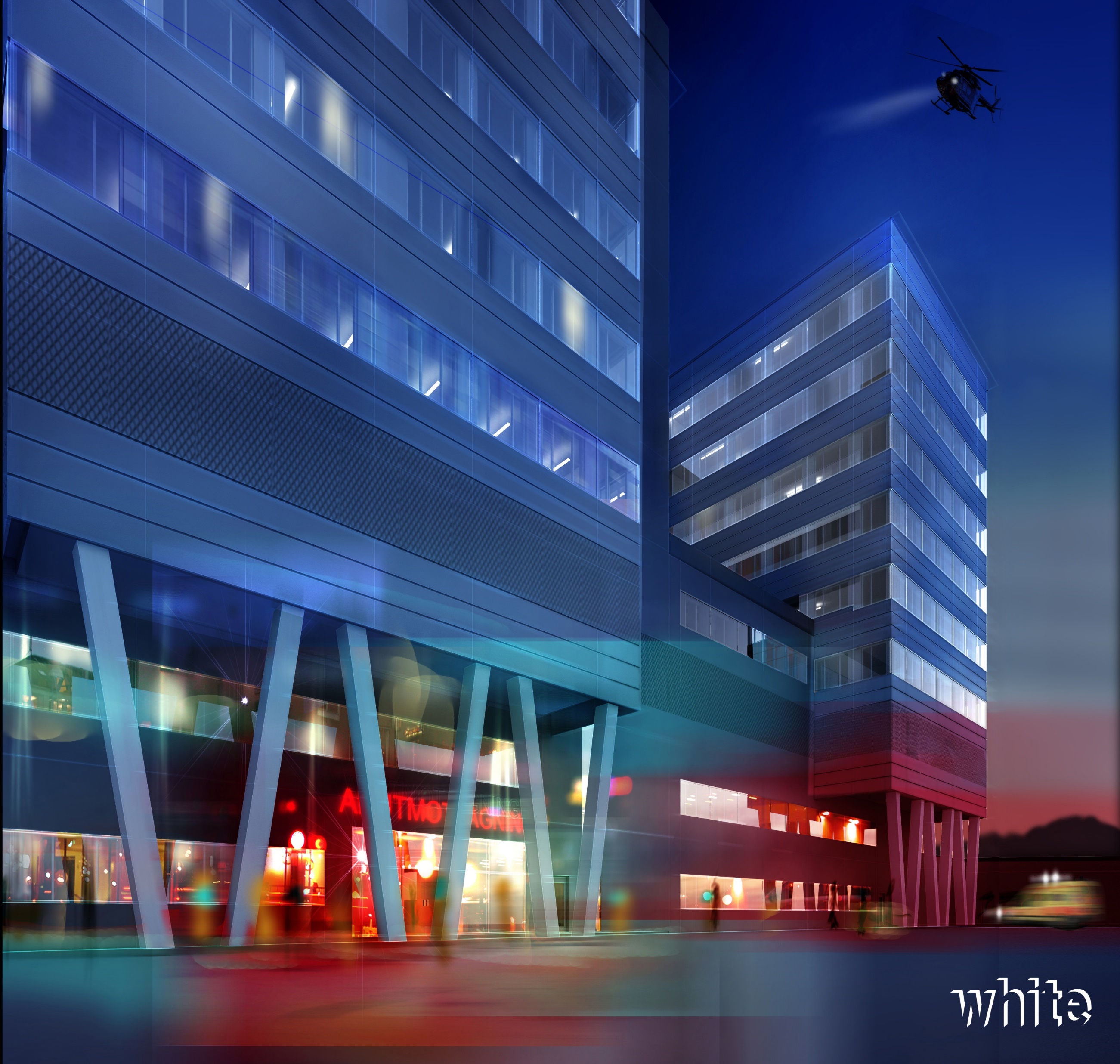 Traumacentrum US
Marcus Permert Fraser
Eva Kristedal
2025-03-02
Om oss
Marcus Permert Fraser – MLA TraumacentrumSpecialistläkare sedan 4 år
Akut/trauma sektionen Linköping
Eva Kristedal – Kooordinatorinator Traumacentrum Specialistsjuksköterska anestesi
Def Traumacentrum enligt ChatGPT
Ett traumacentrum är en specialiserad enhet inom hälso- och sjukvården som är inriktad på att ge omedelbar och kvalificerad vård till patienter med allvarliga och livshotande skador. Dessa centra är utrustade för att hantera komplexa trauman och spelar en central roll i traumavårdskedjan.​
Uppdrag:
Omedelbar och specialiserad vård: Traumacentrum ansvarar för att snabbt bedöma och behandla svårt skadade patienter, vilket kräver tillgång till avancerad medicinsk utrustning och personal med hög kompetens inom traumavård.​
Samordning av vårdinsatser: De fungerar som nav i traumavårdssystemet och koordinerar insatser mellan olika medicinska specialiteter för att säkerställa en sammanhållen och effektiv vårdprocess.​

Utbildning och forskning: Många traumacentrum är involverade i utbildning av vårdpersonal och bedriver forskning för att förbättra behandlingsmetoder och patientutfall inom traumavården.​
Skyldigheter:
Tillgänglighet: Traumacentrum måste vara operativa dygnet runt för att kunna ta emot och behandla patienter när som helst på dygnet.​
Kvalitetssäkring: De är skyldiga att upprätthålla höga vårdstandarder, kontinuerligt utvärdera och förbättra vårdkvaliteten samt följa nationella riktlinjer och protokoll för traumavård.​
Samarbete med andra vårdenheter: För att säkerställa en effektiv vårdkedja måste traumacentrum samarbeta med prehospitala vårdtjänster, såsom ambulanssjukvården, och andra sjukhus för att optimera patientens väg genom vårdsystemet.
Uppdrag för ett Traumacentrum
Ett Traumacentrum har som huvuduppdrag att säkerställa högspecialiserad och evidensbaserad vård för svårt skadade patienter. Detta uppdrag omfattar flera centrala områden:
Avancerad Traumavård
Erbjuda högkvalitativ vård för patienter med allvarliga och livshotande skador.
Fungera som sista linjens sjukhus och ta emot patienter från hela regionen.
Säkerställa en fungerande vårdkedja från prehospitalt omhändertagande till rehabilitering.
Dygnet-runt-beredskap
Ha en traumabakjour tillgänglig dygnet runt, alla dagar på året, för rådgivning och övertag av patienter.
Samarbeta med ambulanssjukvården och andra vårdgivare för att optimera patientflödet.
Kompetens och Utveckling
Upprätthålla och utveckla hög kompetens inom traumavård för all personal.
Delta i forskning och utbildning för att förbättra traumahantering och behandlingsresultat.
Använda det nationella traumaregistret för kontinuerlig kvalitetsuppföljning och utveckling.
Kvalitet och Patientsäkerhet
Arbeta inom ett strukturerat ledningssystem för att säkerställa effektiv och säker vård.
Fokusera på kontinuerliga förbättringar för att optimera vårdens kvalitet och effektivitet.
Säkerställa hög patientsäkerhet genom hela vårdförloppet, inklusive eftervård och rehabilitering.
Regionalt och Nationellt Samarbete
Vara en central aktör inom den regionala och nationella traumavården.
Samverka med andra sjukhus, myndigheter och organisationer för att förbättra traumavården i Sverige.
4
Organisation Traumacentrum US Linköping
5
Beslutande övergripande organ:US / LiM Ledning
Förnyelse
Taktisk Nivå: Traumaråd
Operativ nivå:
Traumakomitte
(Ansvarsområden)
Traumamanual
Swetrau
Utbildning
Forskning
Förbättringsarbeten
6
Statistik Traumacentrum US jmf nationellt
34 % av våra trauman består av sekundär från annat sjukhus.
Jmf Örebro som har ca 9 % och 29 % i Uppsala

Total mortalitet Linköping: 9 %
Total mortalitet Örebro 3,8 %
Total mortalitet Uppsala 6,3 %

Total NISS > 40 8,9 % i Linköping
Total NISS > 40 % 3,8 i Örebro
Total NISS > 40 9,5 % i Uppsala


 Behov av uppföljning!
Linköping
Uppsala
Örebro
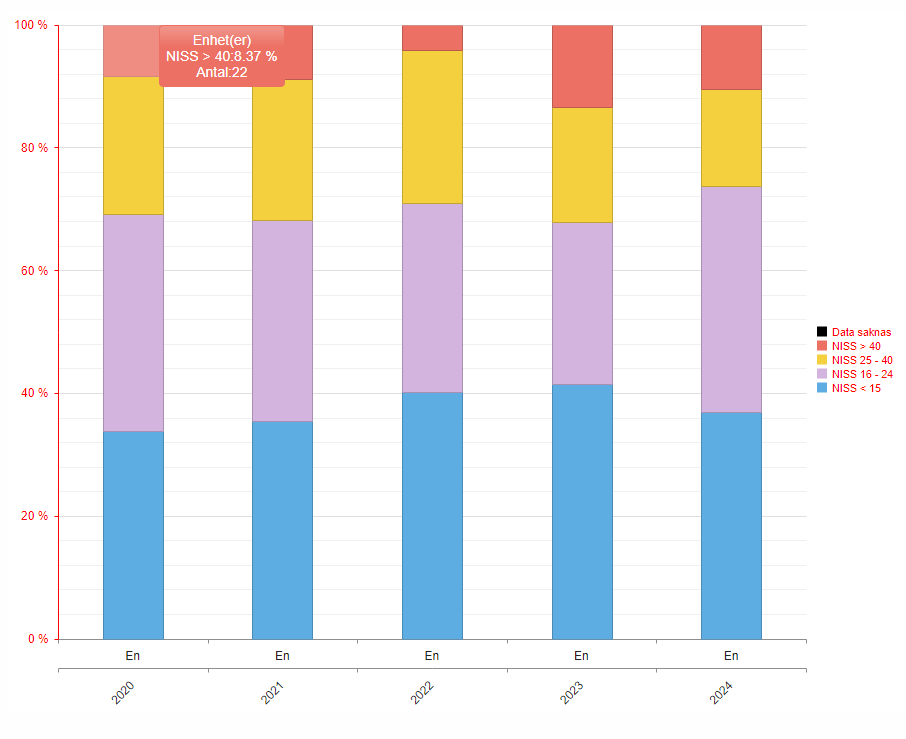 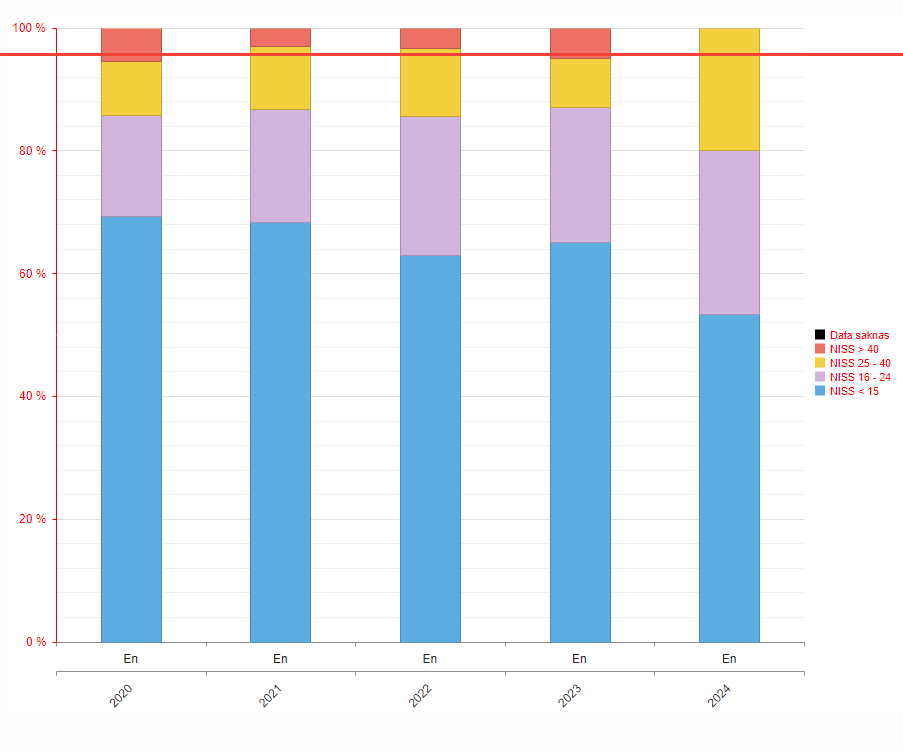 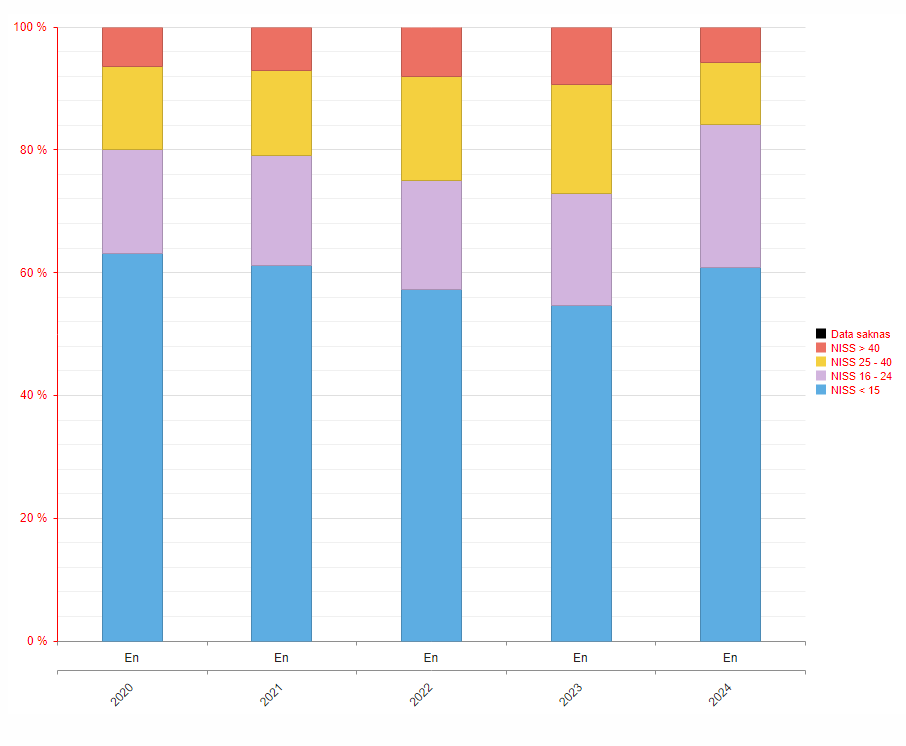 KS Solna
8
Utmaningar
Mängdträning
Tid, personal, pengar
Status Trauma! 
Transportmedel
Engagera personer att utveckla och driva.
9
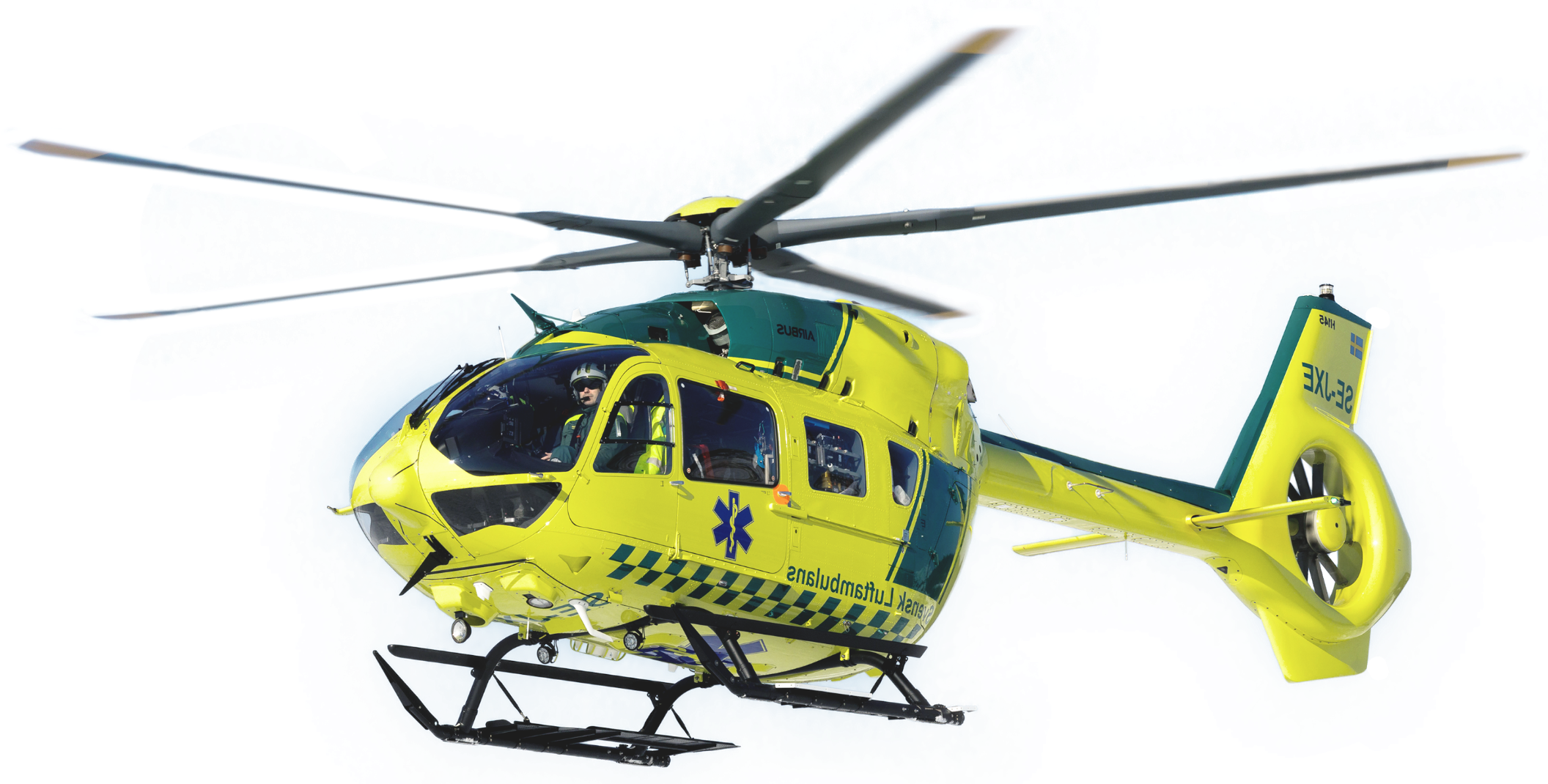 Transport
Inom regionen ambulans
Inom SÖSR – ambulans
Transport till annat sjukhus från US – helikopter
Fyra större utredningar – helikopter behövs, men för dyrt
Största behovet är ej trauma utan: Neurologi, neurokirurgi, neonatal


Finns andra aktörer med resurser som satsar på Traumavården vilka kan hämta våra patienter om uppdraget ges till dem:
Örebro
Karolinska ( 2 helikoptrar varav en långdistans)


Hur vill vi ha det inom RÖ och SÖSR?
11
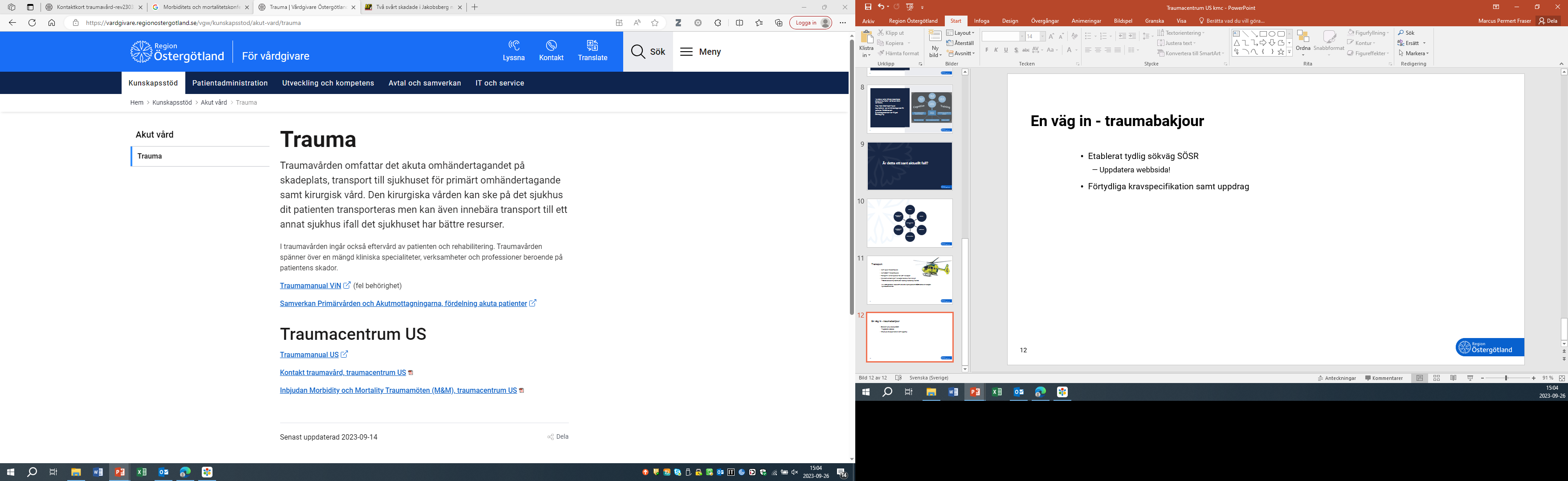 En väg in - Traumabakjour
Etablerat tydlig sökväg SÖSR
Uppdatera webbsida!
Förbättrade sökvägar även på intranät dock fortsatt behov av förtydligande
Nu kompletterat med Larmnummer och inte via växel
Målet är att alltid ställa upp:
Diskussion kring handläggning
Övertag till Traumacentrum
Kompetens ej finnes – behov av högre vårdnivå
Önskemål om hantering av traumapatient:
Viktigt med öppen kommunikation och dialog – vad önskar man från remitterande sjukhus
12
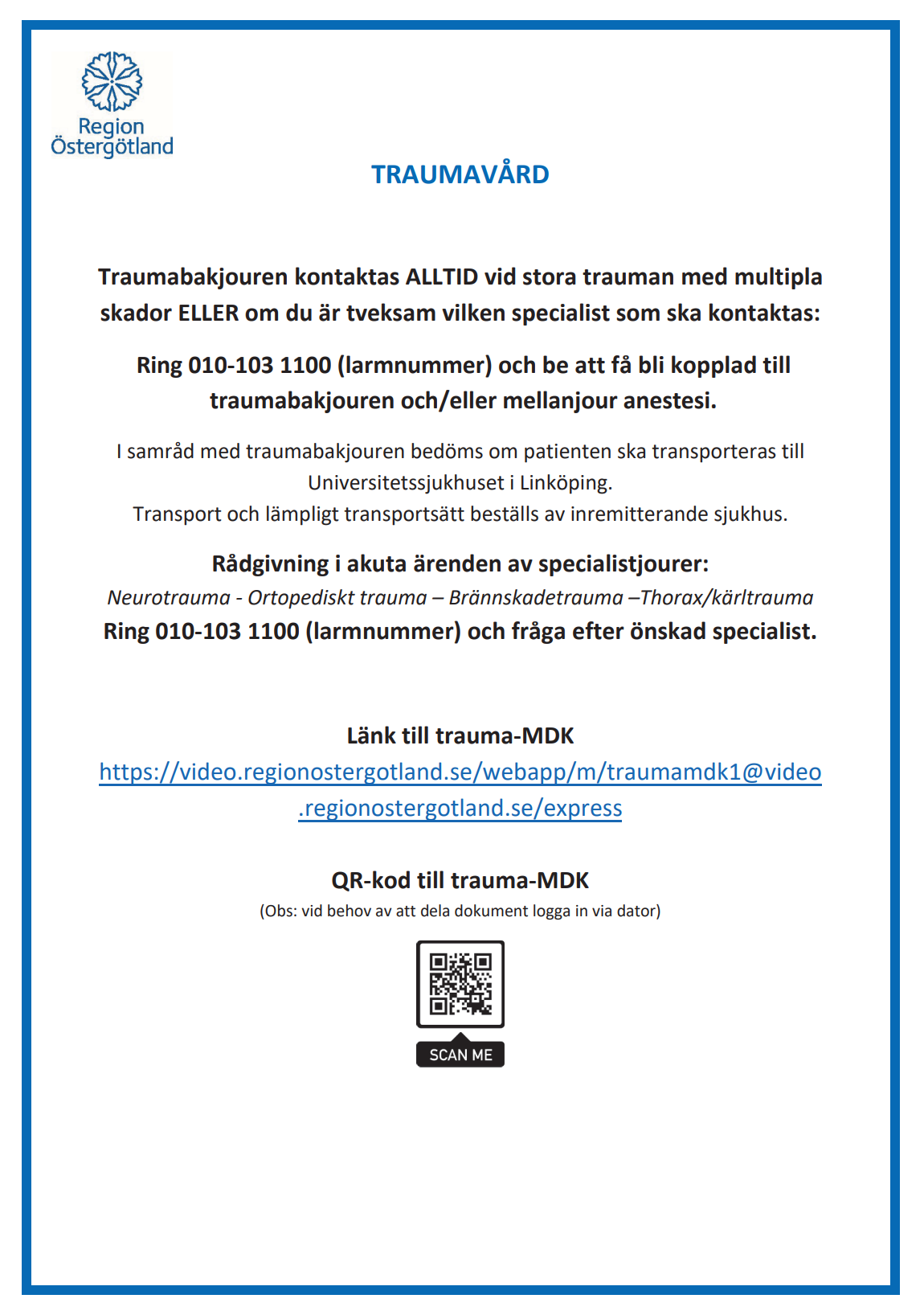 13
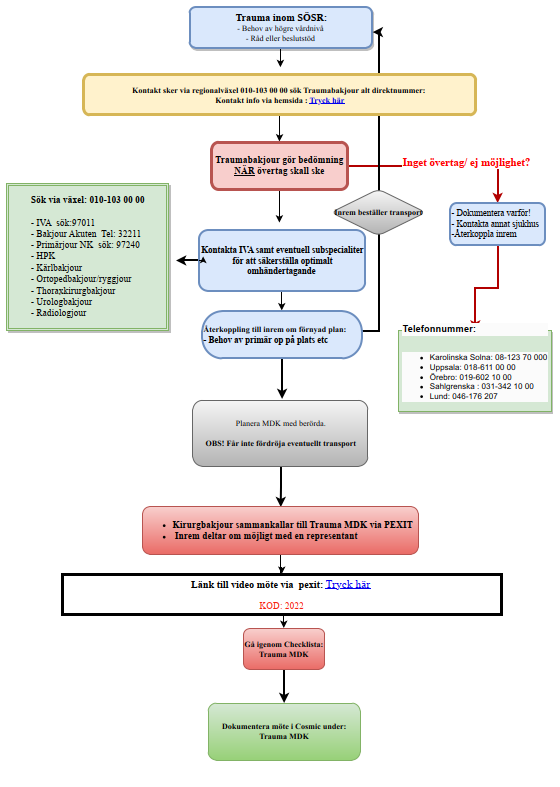 14
Hybridsal
Ingen hybridsal för akut/trauma kirurgi
Löser inte alla problem, analys!
Finns ett behov inom akutkirurgi och trauma

Planering på att försöka skapa direkt access från akutmottagningen till Seldinger för tillfällig lösning!
15
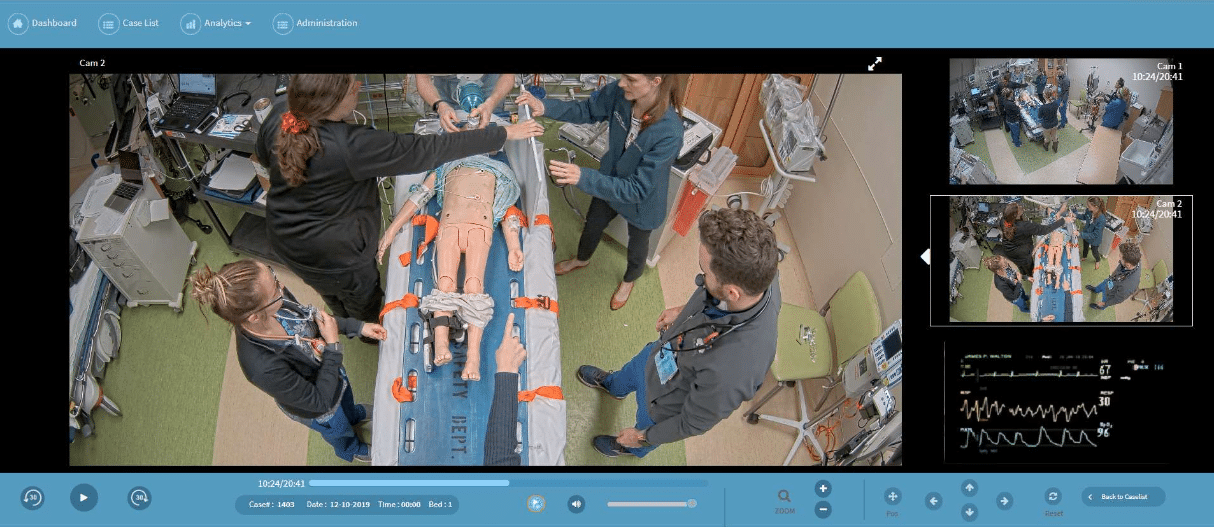 Videoinspelning
Godkänt projekt att påbörja videoinspelning på Akut rum samt röntgen för alla Traumafall inklusive Sekundärtrauman.
1 översiktskamrea i akut rum resp. akut röntgen. 1 patientnära kamera.
Analys 1 ggr/ månad. 
Strukturerad mall
Medgivandeblankett!

För kvalitetssäkring och utveckling
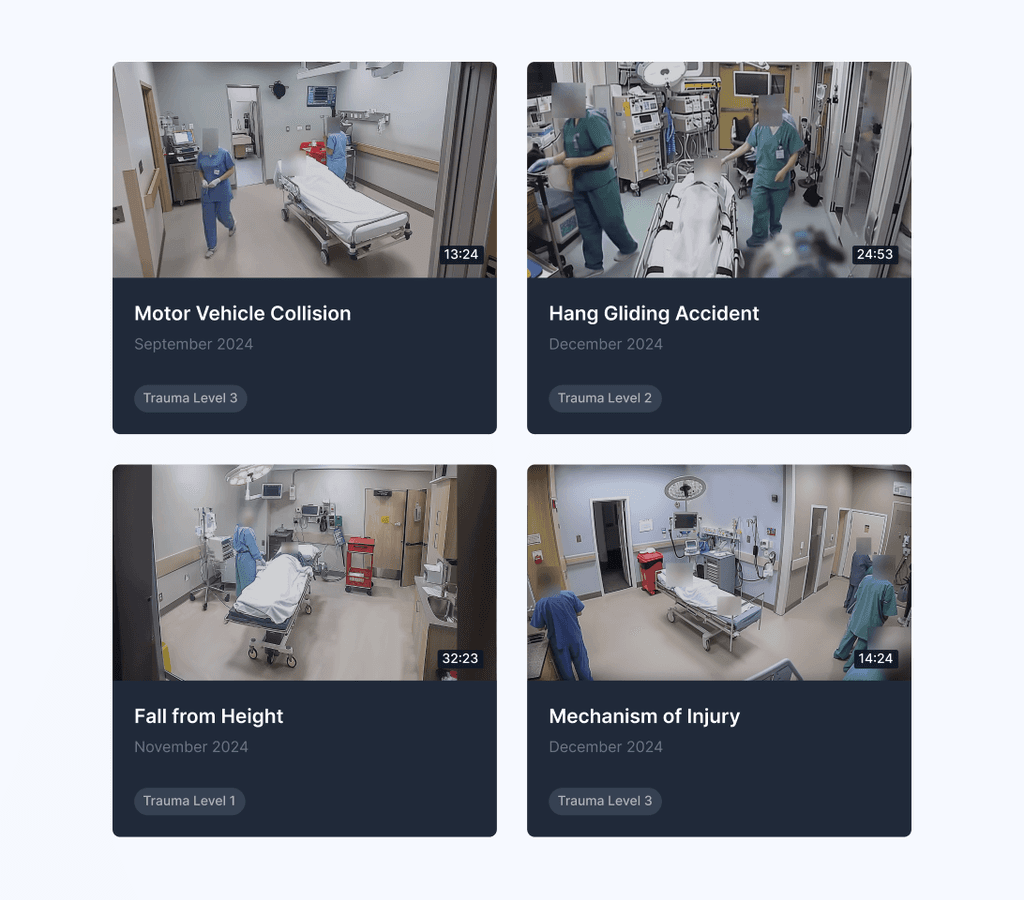 16
Helblod
Skall försöka implementeras under våren senast under hösten
Problem med byte av personal
Olika ”sätt” att göra i olika delar av landet – ingen gör samma
Rutin för att tillvarata blod
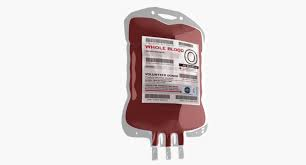 17
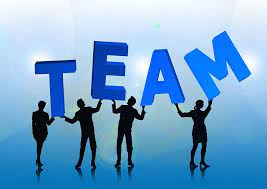 Interprofessionellt samarbete
Trauma MDK
Strukturerad genomgång med tydliga mål och planer för patienten.
Samma tid varje dag: 08:45
Minska risken för missförstånd
Utökat samarbetet mellan yrkena så som kuratorer samt fysioterapeuter

Samronda patienter:
Behov av ”vikta” platser till multitraumapatienter
Ex 4 st Traumaplatser där patienter med buk/ ortopediska skador kan vårdas. 
Närmare sommarbete med ortopeden.
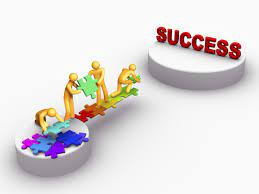 18
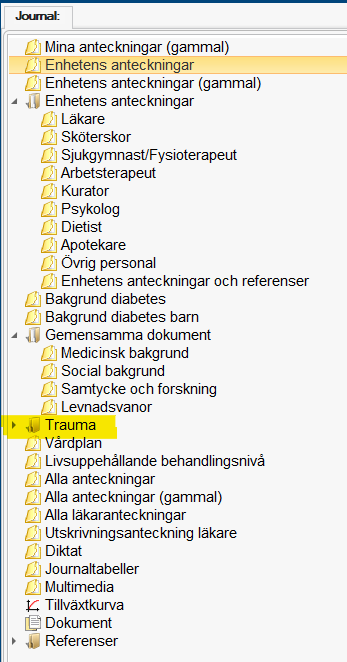 Trauma anteckning
Standardiserad mall används nu: 
Tertiär undersökning av traumapatient:
Används då patient anländer och Sekundär evaluerings genomförts. Gäller alla patienter som läggs in

Multiprofessionell konferens Trauma: 
Likt MDK för cancerpatienter används standardiserad mall


Mål att detta skall efterleva för varje traumapatient, fortsatt behov av påminnelse och förbättring.
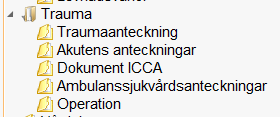 19
Rehabilitering
Varierar beroende på skadeutfall och typ
CNS trauma patienter har större möjlighet till rehabilitering jmf med generellt trauma patienter
Skapa rutin för rehabilitering på plats, startar dag 1. Inte beroende av lokalisation  utan kan göras av en ”mobil” grupp eller av lokal personal. 
Medverka i planering och rond samt i förbättringsarbeten. 
 Nystartad grupp inom KAVA som följt upp en mindre patient kategori:
Tyvärr bromsad iom varsel, planeras påbörjas inom kort. 


Önskemål om starta en helt egen traumamottagning för ”alla” trauma pat. En väg in för samordnad uppföljning, vägledning.
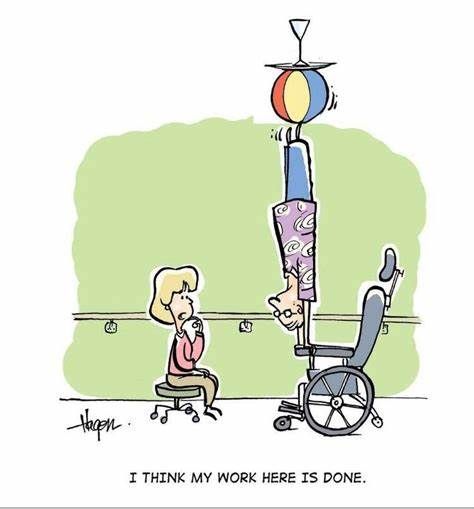 20
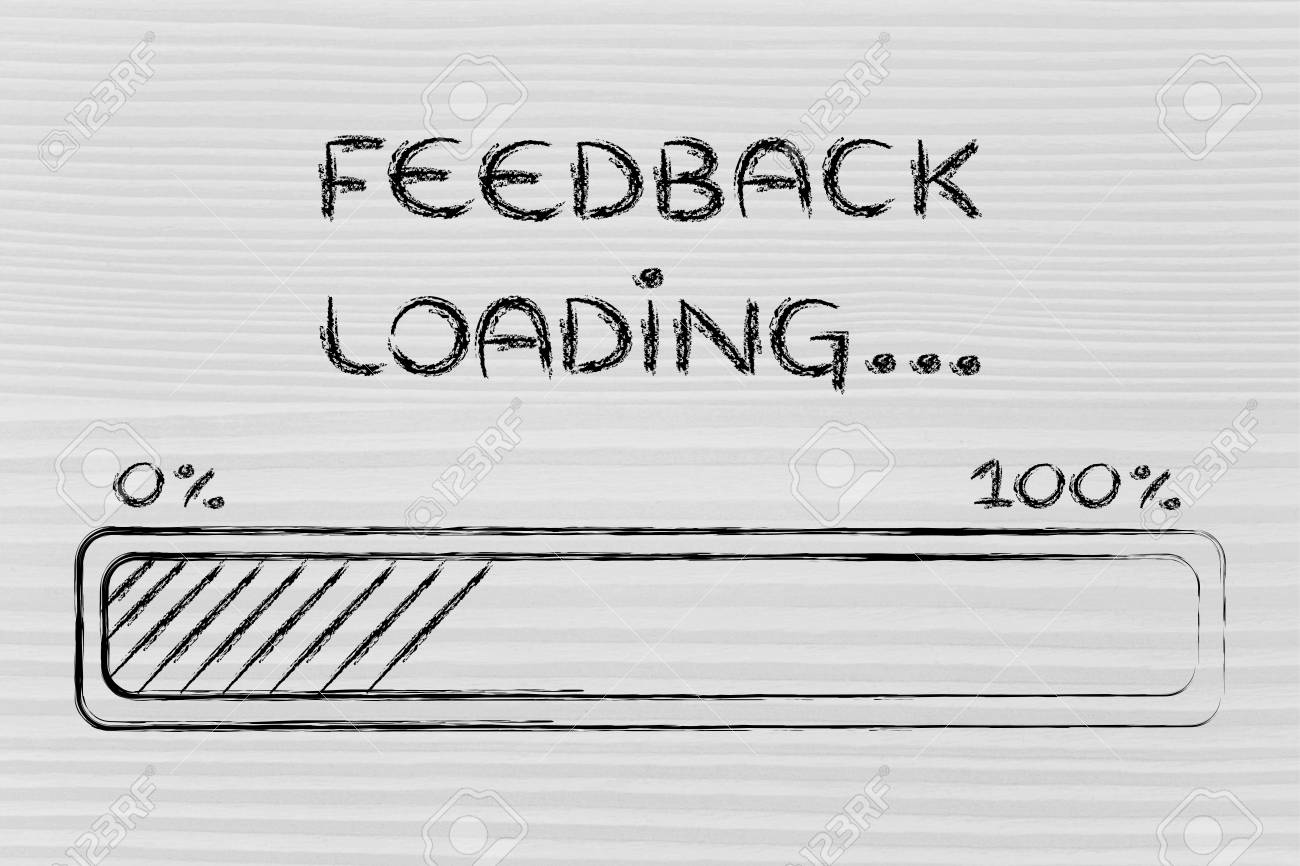 Återkoppling och uppföljning
I nuläget sker endast uppföljning via respektive klinik. 
Samordnad uppföljning av patienten behövs för att fånga upp ”problem” som patienten behöver få hjälp att lösa. 
Återkoppling från Traumacentrum till hemortssjukhus samt vice versa. 
Mål att varje patient som lämnar Traumacentrum skall ha en avsändande MDK:
21
Avsändande Trauma MDK
Syfte att alltid genomföra en sammanhållen återkoppling till inremitterande sjukhus. 
Optimalt om det görs innan planerad överflytt, för möjlighet för andra parten att förbereda sig. Går inte detta kan överrapportering ske efter att överflytt skett.
Innehåll:
Redovisa vårdförloppet för patienten
Vilka ingrepp och åtgärder som genomförts
Uppföljning av dessa
Restriktioner
Vilken rehabilitering som påbörjats ( viktigt att involvera fysio och arbetsteurapeut inkl dietist)
Kollegor som varit invloverade (operatörer) bör om möjligt närvara alt tydlig plan på det som genomförts
Ev orsaker som man önskar förnyad kontakt med Traumacentrum och hur detta skall se
Hur transport sker av patienten.
22
Utbildningsbehov/krav
Verka för att driva forskning och utbildning inom regionen
Försöka tillgodose SÖSR med utbildningsbehov och vidareutbildning – Tas upp inom RAG-T 
Samarbete med KMC för att driva kurser och vara en sammanhållen möteplats/utbildningsplattform
DTSC
ATLS
TNCC/ ENPC/PHTLS
Krigskirurgikurs
Klinikspec kurser
LÖF – säker trauma
Omvårdnad trauma vårdavdelning
Regionala M&M samt försök till veckovisa utbildning ev ihopmed andra traumacentrum/ utländska aktörer
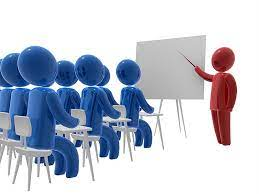 23
Förbättringsarbete
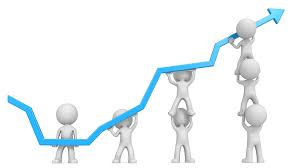 Mortalitets och Morbiditets konferens 
3 tillfällen per termin.
Försökt involvera SÖSR, svagt intresse. Norrköping delaktigt aktivt fleragånger. Presenterat fall
Föreläsningsteman framgent likt Sahlgrenska. 


Skapande av gemensam traumamanual SÖSR: 
Pilot pågående och planeras utvärderas på nästa RAG-T möte.
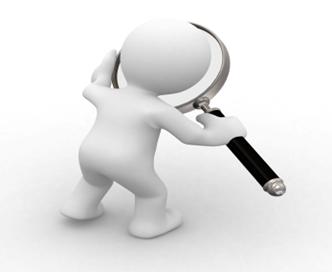 24
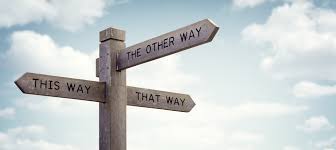 Framtid
Tydliggöra Traumacentrums uppdrag för att kunna påverkaoch satsa på akutkirurgi och Trauma inom regionen. 
Sträva efter ständigt förbättring.  
Gemensamma mål inom universitetssjukhuset  och vilja att driva och förbättra Traumavården för SÖSR. 
Involvera intresserade och skapa/ knyta kontakter inom SÖSR men även inom andra regioner/ utomlands.
25
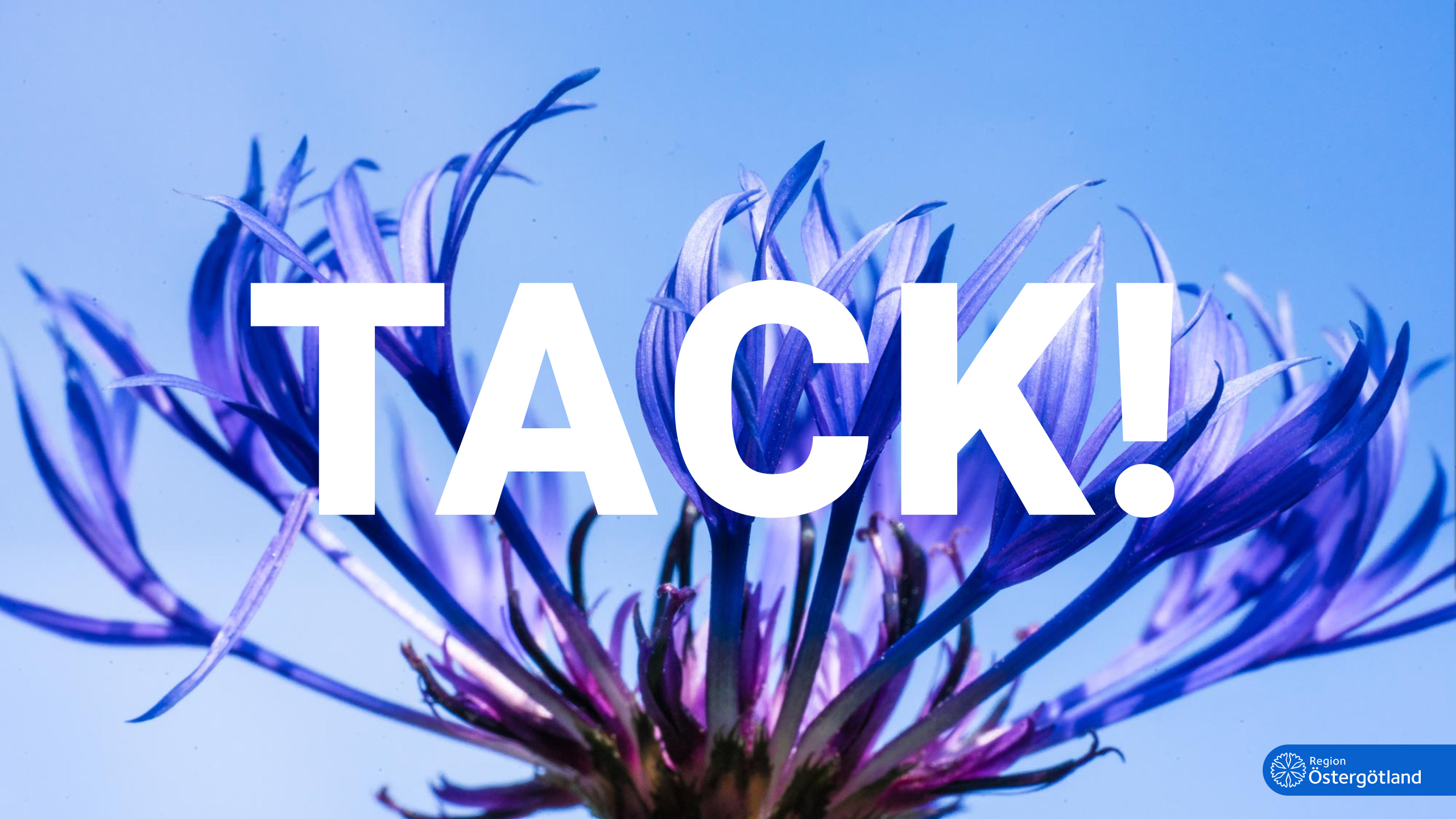 26